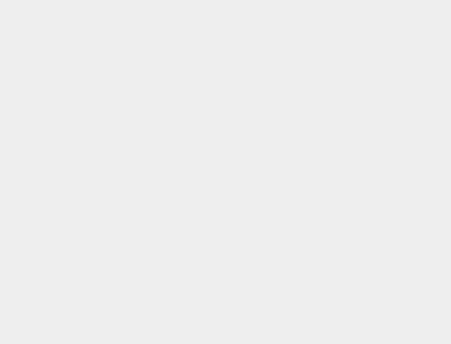 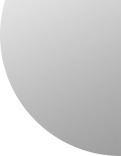 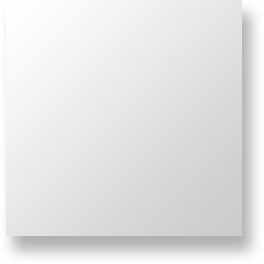 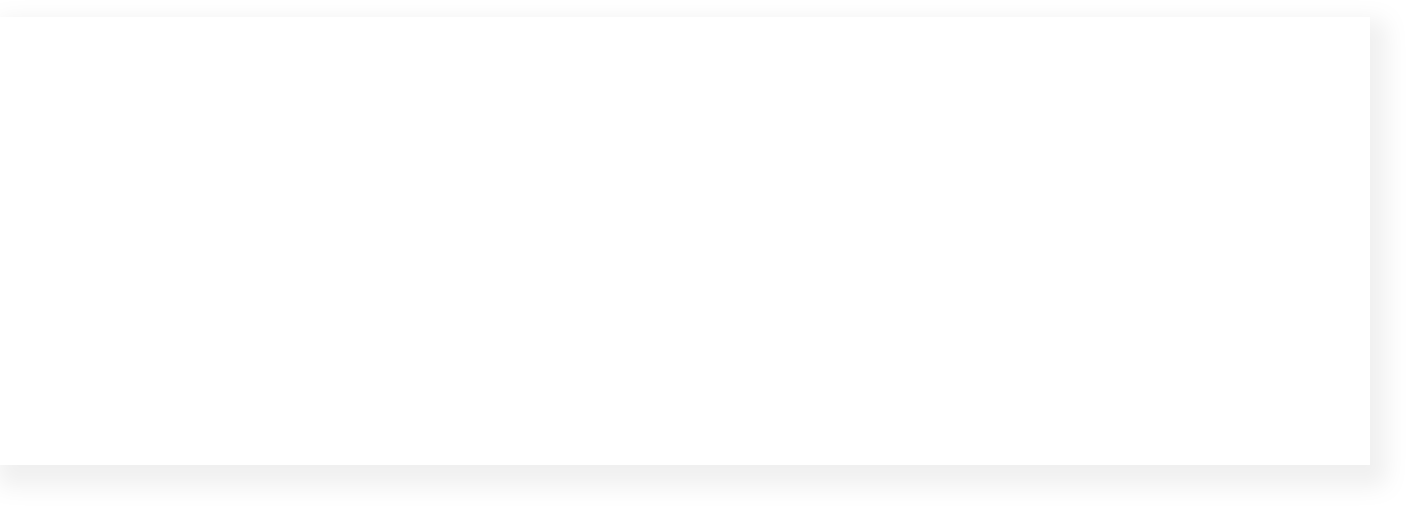 毕业答辩PPT模板
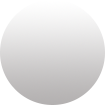 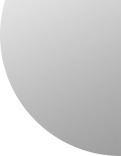 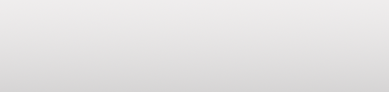 答辩人：PPT818
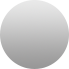 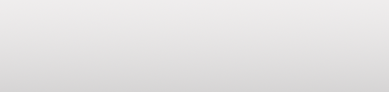 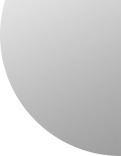 目
录
Contents
02.方法与思路
03.成果与应用
01.论文绪论
04.论文总结
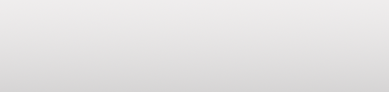 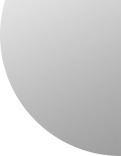 输入标题 
PAPER INTRODUCTION
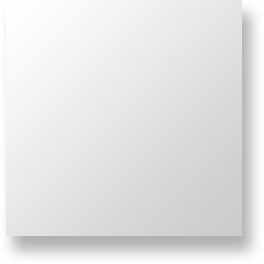 01
详细内容……点击输入本栏的具体文字，简明扼要的说明分项内容，此为概念图解。
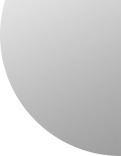 指导思想
文字内容
点击添加相关标题文字，点击添加相关标题文字，点击添加相关标题
2
1
文字内容
点击添加相关标题文字，点击添加相关标题文字，点击添加相关标题
4
3
文字内容
文字内容
点击添加相关标题文字，点击添加相关标题文字，点击添加相关标题
点击添加相关标题文字，点击添加相关标题文字，点击添加相关标题
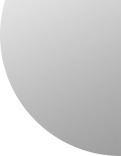 指导思想
文字内容
文字内容
文字内容
文字内容
文字内容
请替换文字内容，点击添加相关标题文字，修改文字内容
请替换文字内容，点击添加相关标题文字，修改文字内容
请替换文字内容，点击添加相关标题文字，修改文字内容
请替换文字内容，点击添加相关标题文字，修改文字内容
请替换文字内容，点击添加相关标题文字，修改文字内容
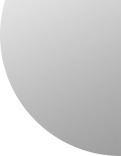 指导思想
01
输入相关标题
这里输入简单的文字概述这里输入简单文字概述简单的文字概述这里输入简单的文字概述这里输入
02
添加图片
输入相关标题
这里输入简单的文字概述这里输入简单文字概述简单的文字概述这里输入简单的文字概述这里输入
03
输入相关标题
这里输入简单的文字概述这里输入简单文字概述简单的文字概述这里输入简单的文字概述这里输入
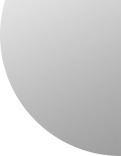 输入标题 
PAPER INTRODUCTION
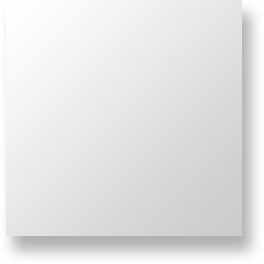 02
详细内容……点击输入本栏的具体文字，简明扼要的说明分项内容，此为概念图解。
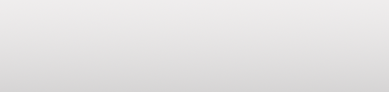 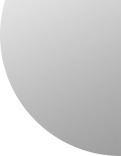 添加标题
添加标题
添加标题
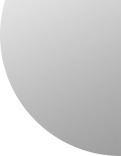 指导思想
此处添加详细文本描述，建议与标题相关并符合整体语言风格，语言描述尽量。
此处添加详细文本描述，建议与标题相关并符合整体语言风格，语言描述尽量。
此处添加详细文本描述，建议与标题相关并符合整体语言风格，语言描述尽量。
标题
标题
此处输入文本
此处输入文本
标题
标题
此处输入文本
此处输入文本
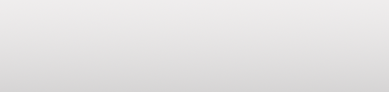 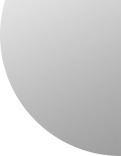 指导思想
04
文字内容
文字内容
03
05
请替换文字内容，点击添加相关标题文字，修改文字内容
.
请替换文字内容，点击添加相关标题文字，修改文字内容
文字内容
文字内容
02
06
请替换文字内容，点击添加相关标题文字，修改文字内容
.
请替换文字内容，点击添加相关标题文字，修改文字内容
文字内容
文字内容
01
07
请替换文字内容，点击添加相关标题文字，修改文字内容
请替换文字内容，点击添加相关标题文字，修改文字内容
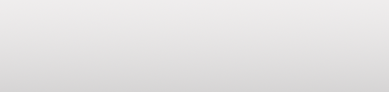 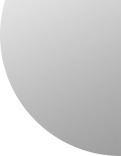 指导思想
内容
内容
内容
内容
请替换文字内容，点击添加相关标题文字，修改
请替换文字内容，点击添加相关标题文字，修改
请替换文字内容，点击添加相关标题文字，修改文字
请替换文字内容，点击添加相关标题文字，修改文字
文字内容
请替换文字内容，点加相关标题文字到此。
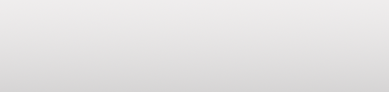 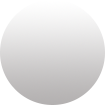 输入标题 
PAPER INTRODUCTION
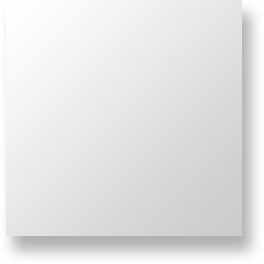 03
详细内容……点击输入本栏的具体文字，简明扼要的说明分项内容，此为概念图解。
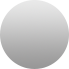 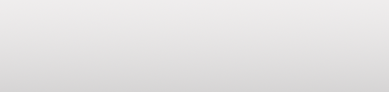 指导思想
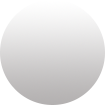 CLICK ON ADD RELATED TITLE WORDS
点击添加标题文字，修改文字内容
点击添加相关标题文字，点击添加相关标题文字，点击添加相关标题文字，点击添加相关标题文字。点击添加相关标题文字，点击添加相关标题文字，点击添加相关标题文字
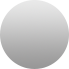 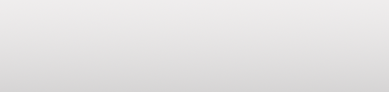 指导思想
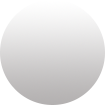 点击此处输入文字点击此处输入文字点击此处输入文字
点击此处输入文字点击此处输入文字点击此处输入文字
点击此处输入文字点击此处输入文字点击此处输入文字
04
点击此处输入文字点击此处输入文字点击此处输入文字
点击此处输入文字点击此处输入文字点击此处输入文字
03
点击此处输入文字点击此处输入文字点击此处输入文字
点击此处输入文字点击此处输入文字点击此处输入文字
02
01
点击此处输入文字点击此处输入文字点击此处输入文字
点击此处输入文字点击此处输入文字点击此处输入文字
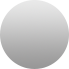 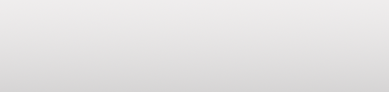 Most Popular!
32
per-month
ADVANCED PACK
此处添加详细文本描述，建议与标题相关并符合整体语言风格，语言描述尽量简洁生动。
more info
指导思想
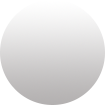 17
67
per-month
per-month
BUSINESS PACK
SUPER PACK
此处添加详细文本描述，建议与标题相关并符合整体语言风格，语言描述尽量简洁生动。
此处添加详细文本描述，建议与标题相关并符合整体语言风格，语言描述尽量简洁生动。
more info
more info
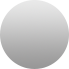 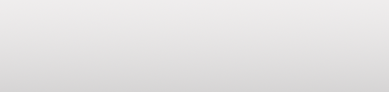 指导思想
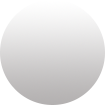 输入你的标题
详细内容……点击输入本栏的具体文字，简明扼要的说明分项内容，此为概念图解。
输入你的标题
详细内容……点击输入本栏的具体文字，简明扼要的说明分项内容，此为概念图解。
63%
80%
01
02
03
04
50%
输入你的标题
详细内容……点击输入本栏的具体文字，简明扼要的说明分项内容，此为概念图解。
42%
输入你的标题
详细内容……点击输入本栏的具体文字，简明扼要的说明分项内容，此为概念图解。
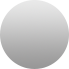 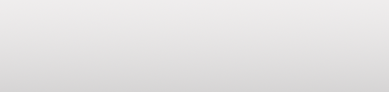 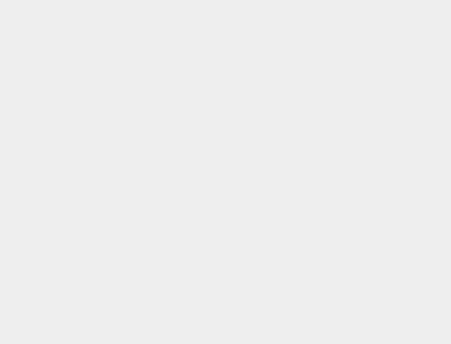 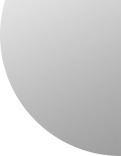 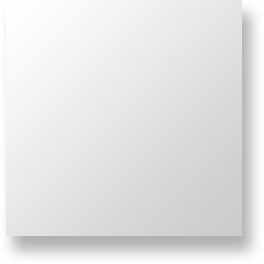 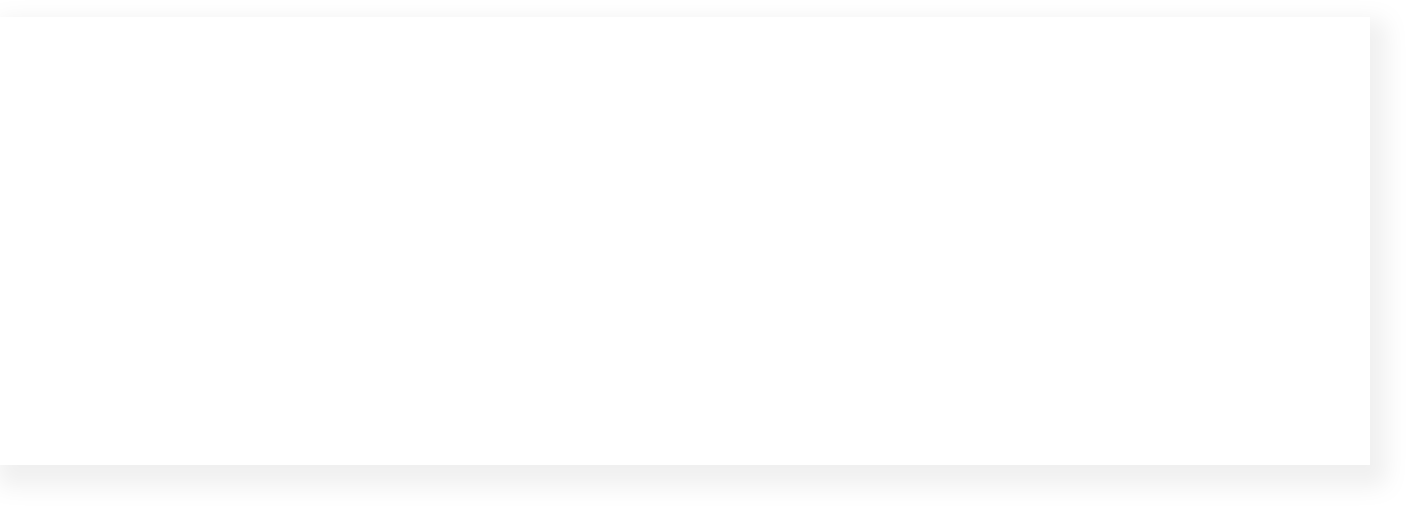 谢谢您的观看
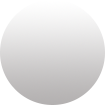 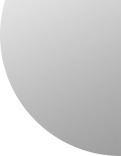 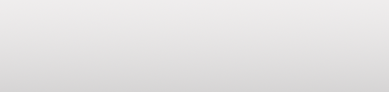 答辩人：PPT818
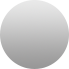 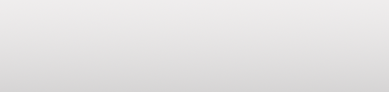